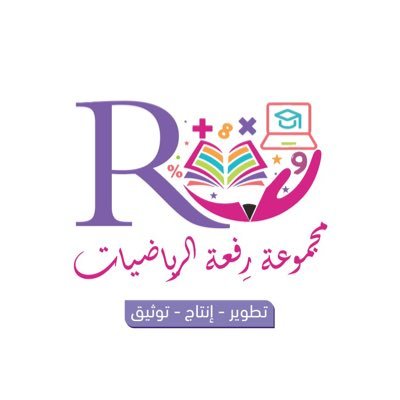 5 - 7
ترتيب الأعداد حتى 20
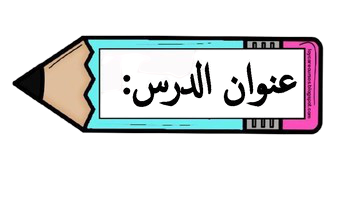 أ.أحـمـد الأحـمـدي  @ahmad9963
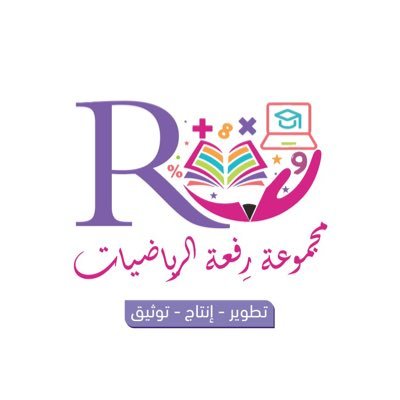 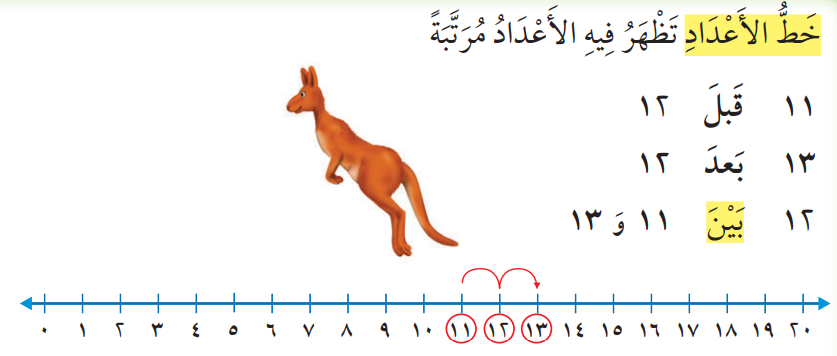 فكرة الدرس

أرتب الأعداد من صفر إلى 20 باستعمال خط الأعداد

المفردات
بين
خط الأعداد
أ.أحـمـد الأحـمـدي  @ahmad9963
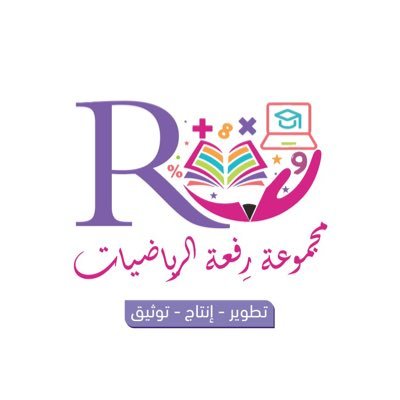 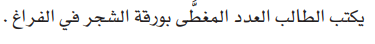 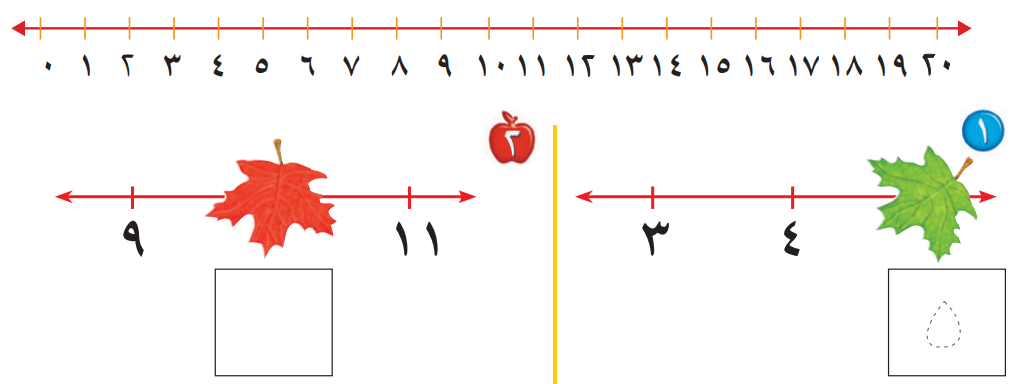 أ.أحـمـد الأحـمـدي  @ahmad9963
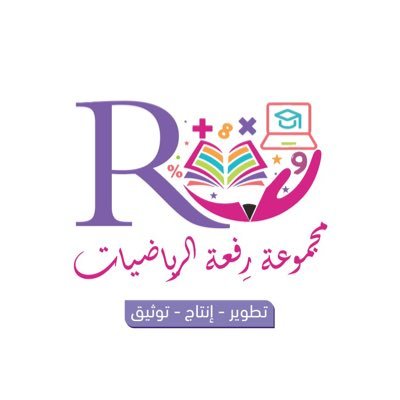 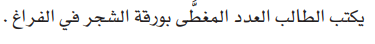 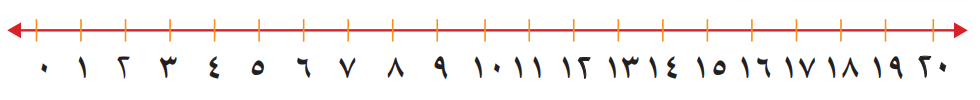 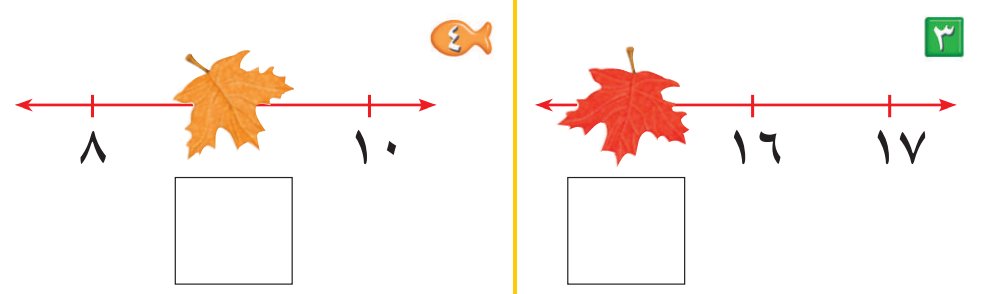 أ.أحـمـد الأحـمـدي  @ahmad9963
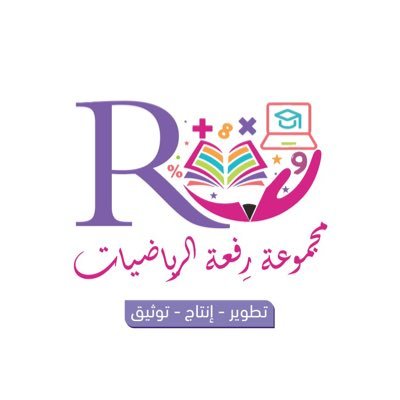 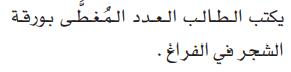 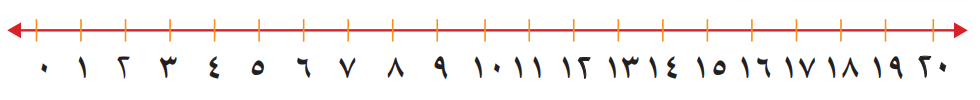 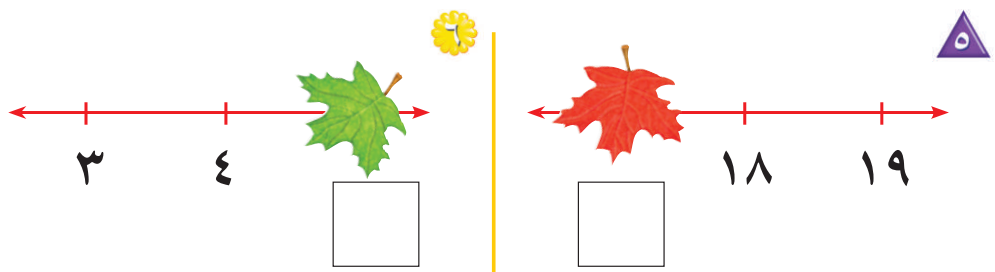 أ.أحـمـد الأحـمـدي  @ahmad9963
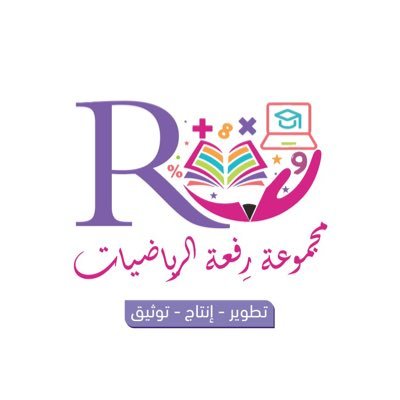 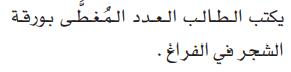 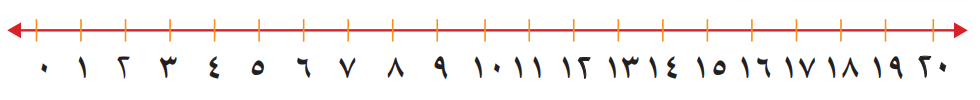 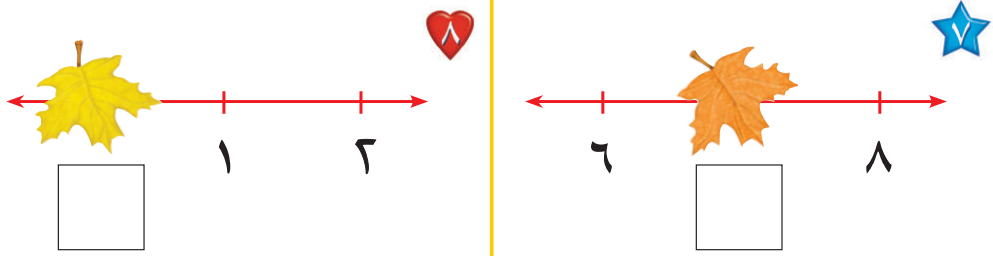 أ.أحـمـد الأحـمـدي  @ahmad9963
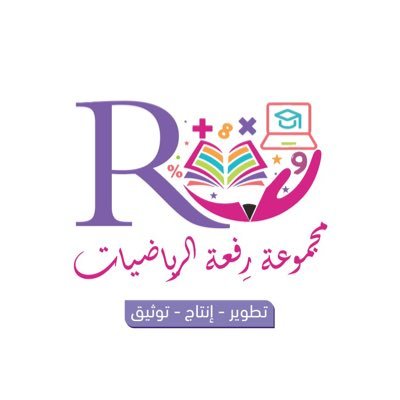 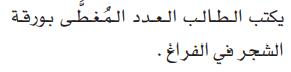 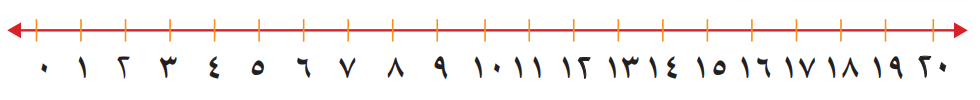 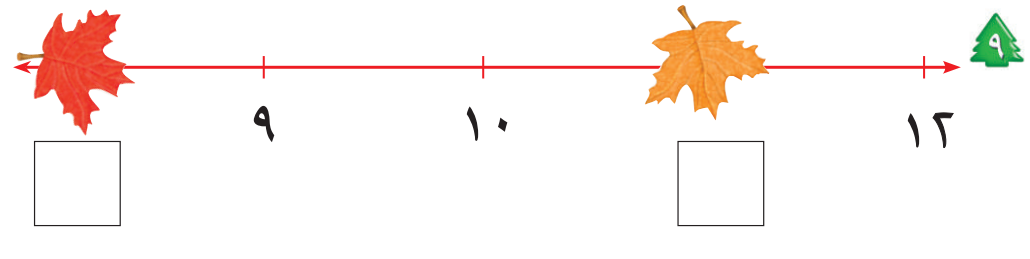 أ.أحـمـد الأحـمـدي  @ahmad9963
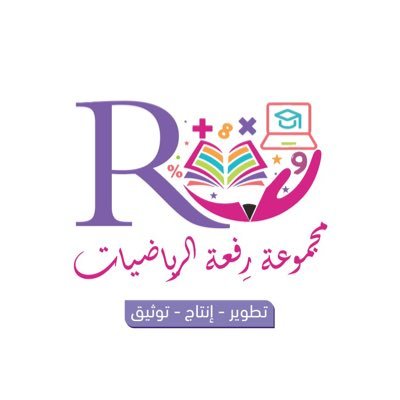 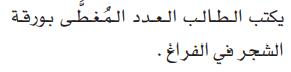 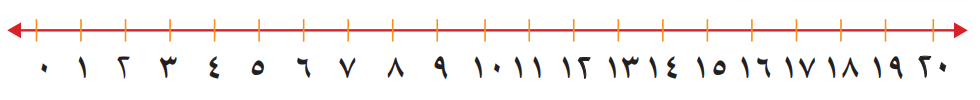 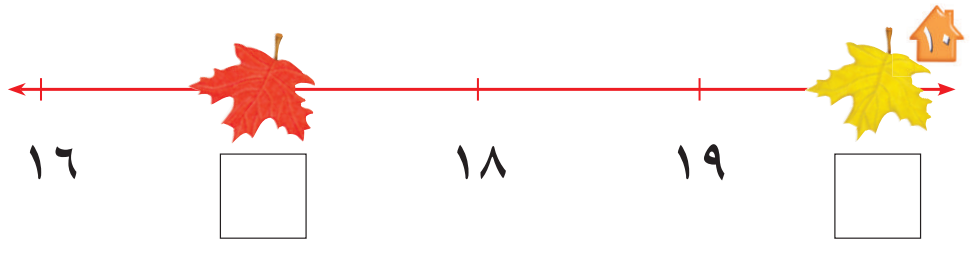 أ.أحـمـد الأحـمـدي  @ahmad9963